Results After 50 Rolls
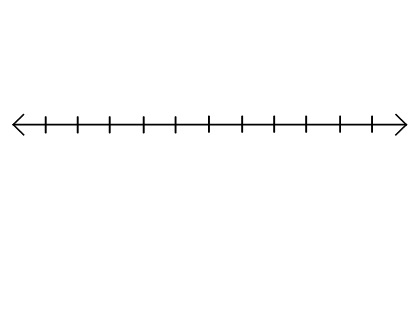 2         3         4         5         6         7         8         9       10        11      12
Sum of Dice
5 Number Summary
Min. = 2, Q1 = 6, Median = 7.5, Q3 = 9, Max. = 12